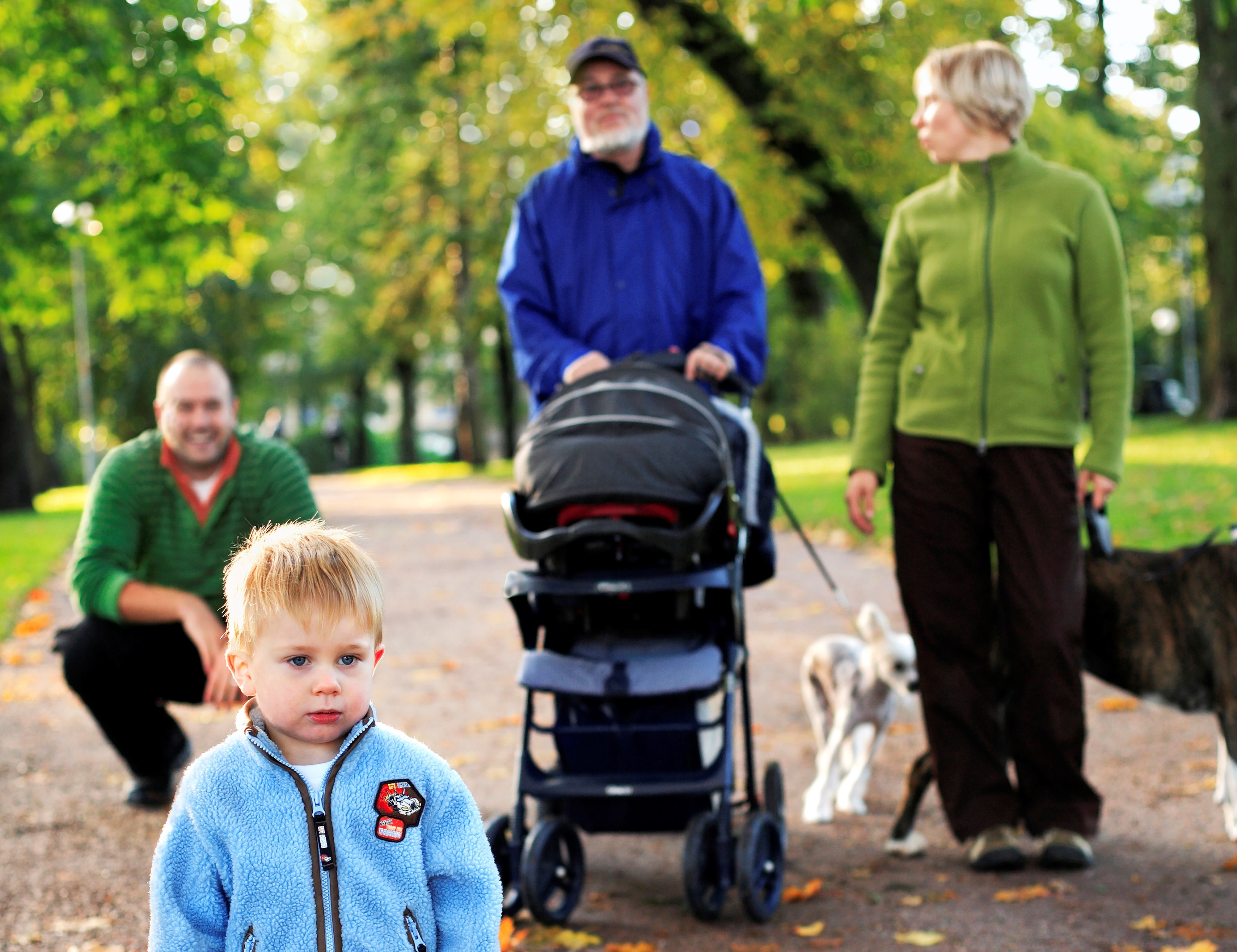 DU, DIN HÄLSA OCH VÅR MILJÖ
NU ÄR DIN KALLELSE DIGITAL
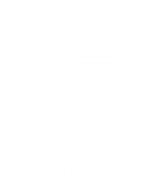 NU ÄR DIN KALLELSE DIGITAL
Nu kan du ta emot din kallelse i mobilen eller via datorn. Det enda du behöver är en digital brevlåda. Om du inte har en digital brevlåda, 
läs mer på www.digg.se.
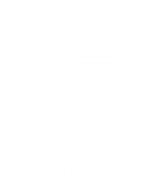 Om du inte vill ha en digital kallelse kommer din papperskallelse med posten som vanligt.